BY YUSHEN
某某实验小学
口
交
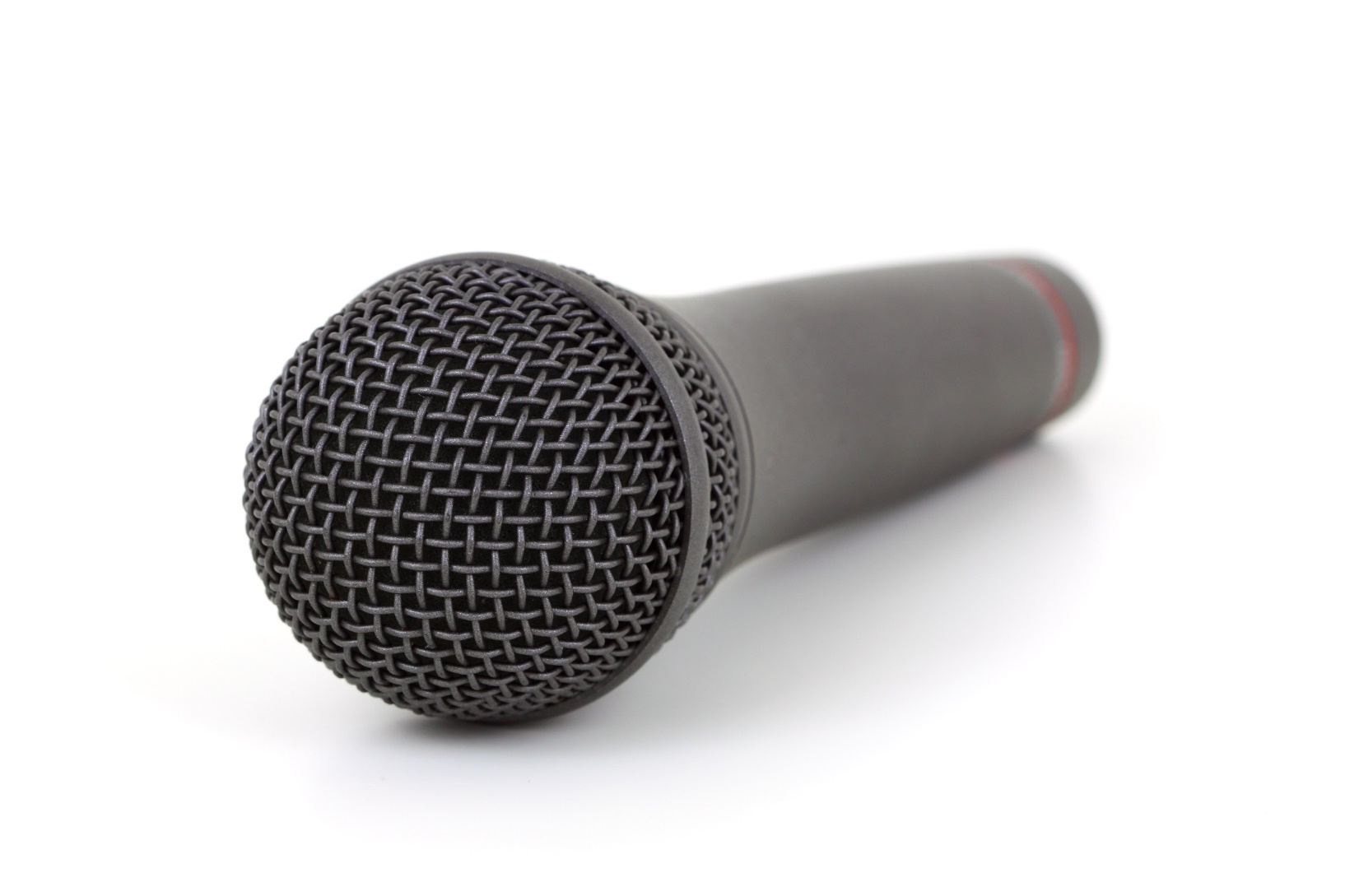 际
语
——转述
语文精品课件 四年级下册
授课老师：某某
授课时间：20XX
课前导读
有时候，我们需要把一些事情转述给别人。怎样转述才能让别人听清楚、听明白？在转述中要注意什么？转述句有哪些具体形式？
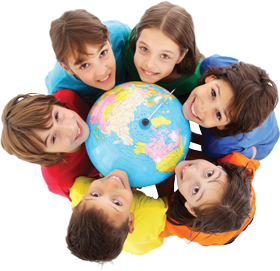 知识梳理
通知
    本周五（3月23日）下午两点，在本班教室召开家长会，交流家庭阅读情况，评选“书香家庭”。
    温馨提示：
    1.请家长带好纸、笔，以便记录和填写选票。
    2.因为学校停车不便，建议家长选择公共交通工具。
    3.请提前十分钟到会场。开会期间请自觉遵守会场秩序，      关闭手机，不随意走动，保持安静。
                      新华路小学四年级（3）班
                                    3月21日
整体感知
今天回家我要把这个通知告诉大人。
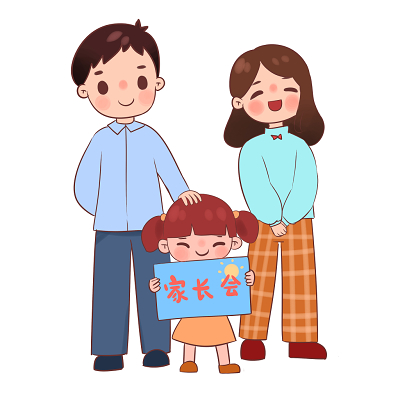 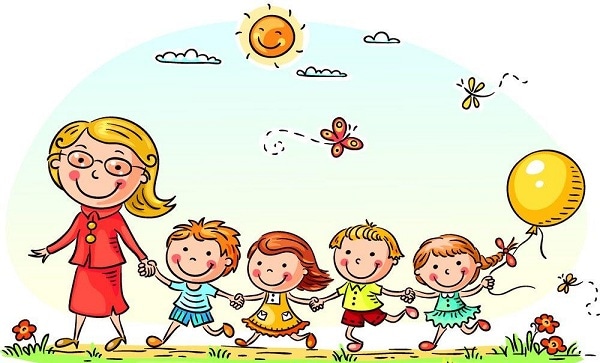 整体感知
转述通知内容时要注意说清楚：
      什么时间？
      在哪里？
      做什么？
      有哪些需要注意的事项？
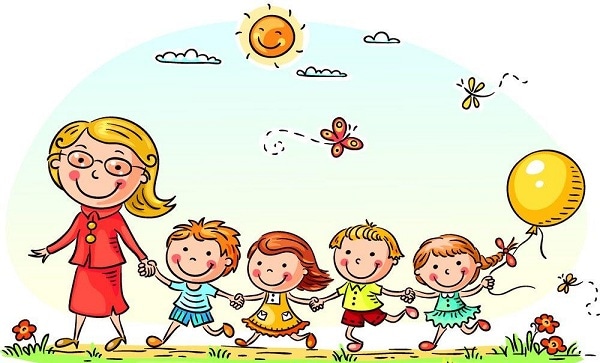 整体感知
根据上面的情境，分小组练习转述。转述事情一定要记住要点。如果需要转述的内容没弄清楚，要想办法确认。
同学之间再设计一些情境，练习转述。弄清要点，转述时不要遗漏主要信息，注意人称的转换。
整体感知
爸爸、妈妈，本周五下午两点，要在我们班教室召开家长会，交流家庭阅读情况，评选“书香家庭”。学校停车不便，建议我们选择公共交通工具去开会。您要带好纸、笔，提前十分钟到会场。开会期间要自觉遵守会场秩序，关闭手机，不随意走动，保持安静。
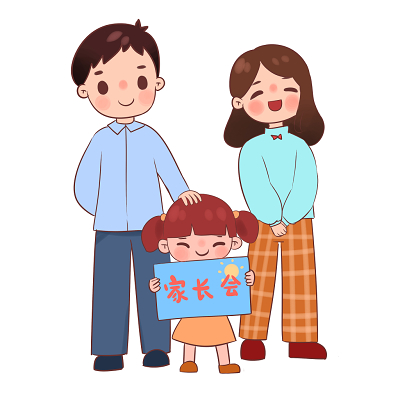 整体感知
转述句的三种表现形式:
1.第一者(我)说的话，在他人的转述中，要把表示第一者的"我"改为"他"。如:我说:"从今天起我要努力学习，取得好成绩。"则可转述为:他说，从今天起他要努力学习，取得好成绩。
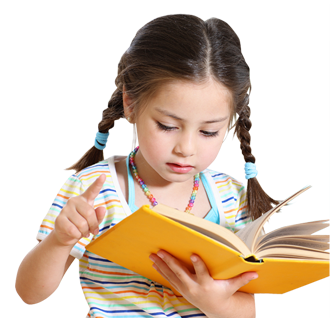 整体感知
转述句的三种表现形式:
2.第二者对第一者说的话，由第一者转述，则转述中第一者"我"不变。如:爸爸对我说:"我今天加班，晚上要晚些回来。"这句话由"我"来转述给他人，则为:爸爸对我说，他今天加班，晚上要晚些回来。
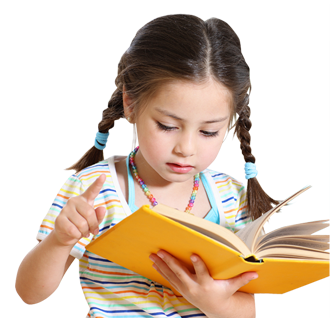 整体感知
转述句的三种表现形式:
3.第二者对第一者说的话，由第三者转述，则转述中"我"则要改为"他"。如:爸爸对我说:"我今天加班，晚上要晚些回来。"这句话由第三者来转述，则为:爸爸对他说，他爸爸今天加班，晚上要晚些回来。
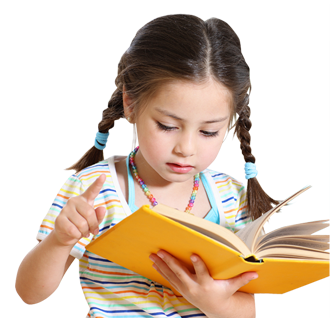 整体感知
1.改标点改冒号为逗号，删掉前后引号。
例：
怎样把陈述句改成转述句？
李丽说：“我一会儿就到学校。”


李丽说她一会儿就到学校。
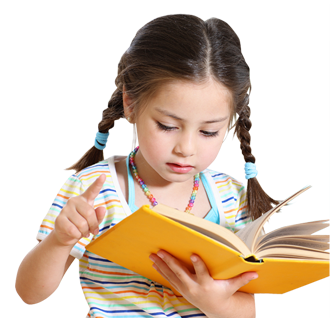 整体感知
2.改人称如果说话内容中是第一人称“我”或“我们”，应把 “我”或“我们”改为第三人称“他(她)”或“他(她)们”;如果说 话内容中是第二人称“你”或“你们”，应把“你”或“你们”改为第一人称“我”、“我们”或第三人称“他(们)。
怎样把陈述句改成转述句？
例：
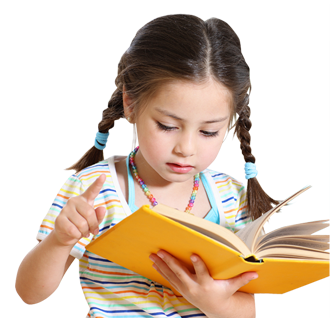 姐姐说：“ 你说得对，我早就应该这样做。”

姐姐说，我说得对，她早就应该这样做 。
整体感知
重点指导：
说话内容中如果连用同性别或同音第三人称的，须指明其中一个，否则，就会造成对象不清。比如：孙子对祖父说：“老虎就在这里。我去把它叫醒。” 
       这里如果改成“他去把它叫醒”，就会让听话人不明白对象。那么，转换后的句子就应当是：孙子对祖父说，老虎就在那里。他去把老虎叫醒。
整体感知
3.检查改标点、人称之后的句子表述是否合理,这一步必不可少。通过添加、删去或改换某些词语，使句子在表述上通顺、连贯、合理。“这里”、“这时候”要换成“那里”、“那时候”，“现在”要换成“那时”，等等。
怎样把陈述句改成转述句？
例：
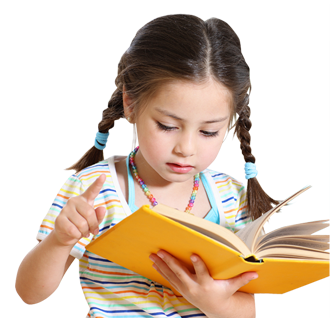 老班长说：“ 我没有完成任务，没把你们照顾好。”

老班长说，他没有完成任务，没把我们照顾好。
课堂小结
今天我们学习了：

  转述句的几种表现形式。
  向别人转述时要注意什么。
  怎样完成转述句、陈述句的相互转换。
版权声明
感谢您下载xippt平台上提供的PPT作品，为了您和xippt以及原创作者的利益，请勿复制、传播、销售，否则将承担法律责任！xippt将对作品进行维权，按照传播下载次数进行十倍的索取赔偿！
  1. 在xippt出售的PPT模板是免版税类(RF:
Royalty-Free)正版受《中国人民共和国著作法》和《世界版权公约》的保护，作品的所有权、版权和著作权归xippt所有,您下载的是PPT模板素材的使用权。
  2. 不得将xippt的PPT模板、PPT素材，本身用于再出售,或者出租、出借、转让、分销、发布或者作为礼物供他人使用，不得转授权、出卖、转让本协议或者本协议中的权利。
BY YUSHEN
某某实验小学
谢
观
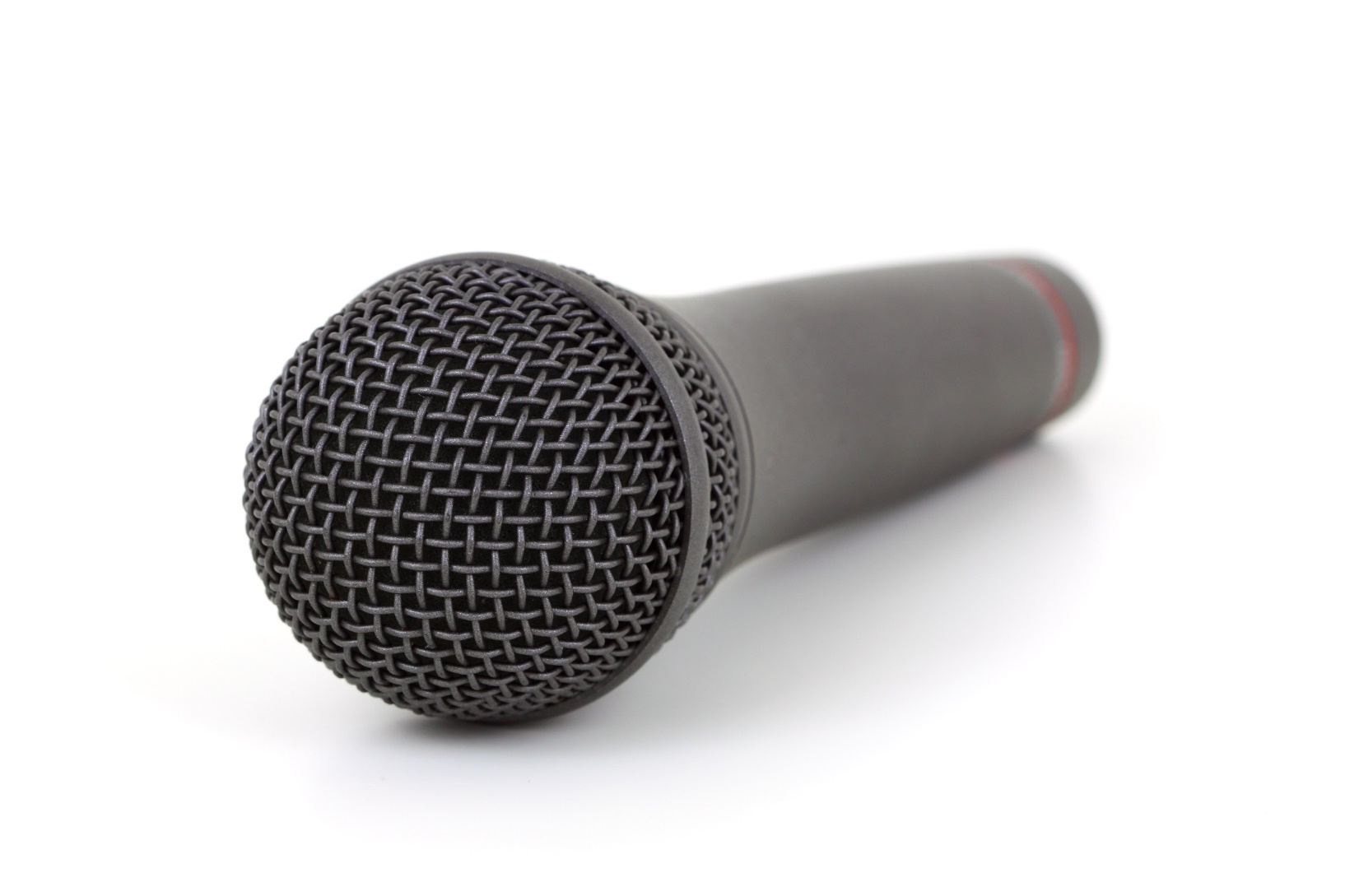 看
谢
——转述
语文精品课件 四年级下册
授课老师：某某
授课时间：20XX